Osamocený Moodle nestačí
Marek KocanMoodleMoot.cz 2014
PragoData Consulting, s.r.o.
Působíme v oblasti IT od roku 1992
Zákazníkům nabízíme služby:
Vývoj systému na míru
Řízení vzdělávání a e-learning s LMS Moodle
Informační strategie
Řízení projektů implementace informačních systémů
Návrh a vývoj webových aplikací, flash aplikace 
Kompletní nabídku produktů, služeb a referencí najdete na www.pragodata.cz
Spustili jsme nový web www.moodlepartner.cz
MoodleMoot.cz 2014
Moodle integrovaný
Ano, Moodle může být osamocený
… ale je to špatně
Technologický pohled – db, os …
Aplikační pohled – autentizace, služby, cloud …
Informační pohled – studijní, personální i ekonomické systémy
Moodle řídící i podřízený
MoodleMoot.cz 2014
Moodle hravý
Hravý neznamená hra ani hračka …
… ale možnost přistoupit ke studiu hravým a tvůrčím přístupem
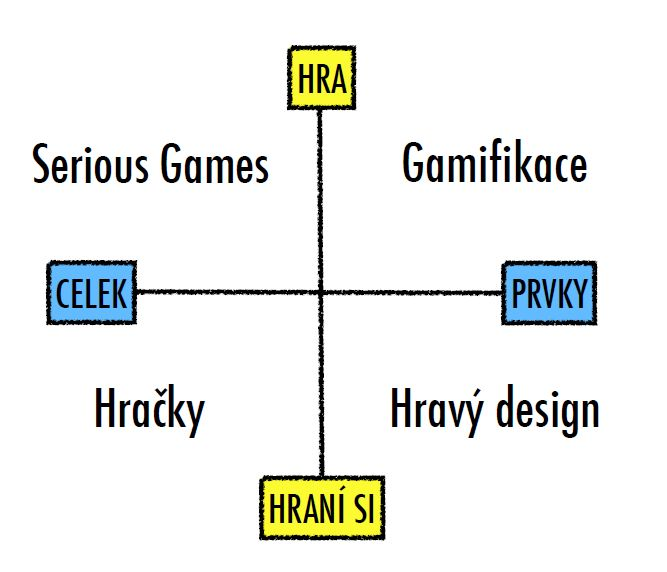 MoodleMoot.cz 2014
Moodle mobilní
Oblast moderní výuky se dramaticky mění
Zkracování času stráveného v lavici učebny
Požadavek na přístup k učivu kdykoli a kdekoli
Popularita mobilních zařízení
BYOD (Bring Your Own Device)
Moodle Mobile
mladý a živý projekt
nativní přístup
částečně off-line
kompletní česká lokalizace
Platformy iOS, Android
MoodleMoot.cz 2014
Moodle přizpůsobený
Požadavky na změny
Testy (otázky, certifikace …)
Vzhled
Speciální zobrazení (filtry, videa …)
Kreditní systém
Řízení studia
Integrace (AA, školské systémy …)
Lokalizace
MoodleMoot.cz 2014
Moodle přizpůsobený
Multimédia
Citační zdroje
Statistiky
Autentizační pluginy – Google / mojeID
Sledování průběhu studia
Práce s informacemi o poloze
Zobrazovací filtry včetně textu na obrázek
MoodleMoot.cz 2014
Moodle partnerský
Oficiální certifikovaný MP od 2009
Dostatek zkušeností pro řešení standardních i atypických situací – každý projekt/zákazník/požadavek/cíl je jiný
Komunikace s Moodle HQ
Vysoká přidaná hodnota
Závazek pomoci
Být partnerem
MoodleMoot.cz 2014
Otázky?
MoodleMoot.cz 2014
Díky za pozornost
marek.kocan@pragodata.cz
info@pragodata.cz
 
www.moodlepartner.cz
www.pragodata.cz
MoodleMoot.cz 2014